Van attest van toezicht naar kleuteropvang vanaf 1/1/2022Subsidies en automatisch label
Het automatisch label op 1/1/2022
Wat gaat^Opgroeien doen?
Elke locatie met een attest van toezicht voor gezinsopvang of groepsopvang wordt omgezet naar een kleuteropvang met kwaliteitslabel.
Capaciteit = de capaciteit attest van toezicht
Verantwoordelijke = verantwoordelijke van de opvang
Startdatum = 1/1/2022
Koppelen aan de “subsidiegroep Kleuter” van de gemeente waar de locatie is gelegen
Krijgen een nieuw dossiernummer dat start met 9100……
De oude dossiers worden stopgezet met als stopzettingsdatum 31/12/2021

De locaties met een attest van toezicht vakantieopvang krijgen geen automatisch label. 
Ook deze locaties worden stopgezet op 31/12/2021
Aanvraag van het label is mogelijk
Welke kenmerken geven we aan je locatie?
Vroegere AVT gezinsopvang of groepsopvang, krijgen een aantal kenmerken. 
Kenmerken bepalen waarvoor je in aanmerking komt:

Volgende kenmerken worden aan ALLE vroegere AVT locaties die omgezet worden gekoppeld:
Transitie Inclusie: dat betekent dat je voor de opvang van kinderen met specifieke ondersteuningsbehoeften in deze locatie een subsidie voor individuele inclusieve opvang kan aanvragen.
Transitie Label: dat betekent dat je gebruik mag maken van de overgangsbepalingen die er voor jou van toepassing zijn. 

Volgend kenmerk wordt aan de AVT locaties groepsopvang gegeven die een subsidie krijgen. 
Transitie AVT: Dat betekent dat deze locatie meetelt voor de subsidies die we in de overgangstermijn nog geven aan de vroegere AVT locaties.
Welke overgangsbepalingen zijn er voor opvang met een attest van toezicht?
Overgangsbepalingen voor 4 jaar, tot einde 2025 voor volgende voorwaarden:

Absolute voorrang voor kleuters  Worden er (nog) geen kleuters opgevangen of heb je nog geen voorrangsbeleid uitgetekend voor kleuters  Je krijgt tot eind 2025 om je hiermee in regel te stellen.
Je organisatie heeft rechtspersoonlijkheid: tot voor 2022 kon je een attest van toezicht krijgen als natuurlijk persoon, feitelijke vereniging of rechtspersoon. Voor het kwaliteitslabel moet je rechtspersoonlijkheid hebben.
Krijg je het label automatisch toegekend en heb je nog geen rechtspersoonlijkheid? Je krijgt 4 jaar de tijd om de organisatie om te vormen en rechtspersoonlijkheid aan te nemen.
Minstens 80% van je begeleiders heeft een vorming afgewerkt die de 6 de specifieke competenties aanbiedt: vroeger konden je begeleiders aan de slag zonder kwalificatiebewijs of afgewerkte vorming.Je niet gekwalificeerde medewerkers kunnen gebruik maken van de overgangstermijn van 4 jaar om een vorming te voltooien die de nodige competenties aanbiedt.
Wat mag je dit jaar nog verwachten?
Nadat Opgroeien de omzetting heeft doorgevoerd (november) en de nodige fouten heeft rechtgezet:
Een e-mail met het kwaliteitslabel
Een overzicht van wat er werd omgezet en eventueel welke subsidies je hebt in de overgangstermijn
De subsidies kleuteropvang in de overgangstermijn
Wat is de overgangstermijn?
De overgangstermijn is de periode waarbij de organisatoren de subsidies die ze van Opgroeien krijgen nog behouden. 
Deze periode loopt tot 31 december 2025
Nadien gaan alle subsidies naar het lokaal bestuur en krijgen zij de opdracht om het aanbod te financieren

In overleg tussen het lokaal bestuur en de organisatoren kan de overgangstermijn worden ingekort.
Waarom al die wijzigingen in het subsidiesysteem
Vereenvoudiging
Huidige BKO subsidie bevat in totaal ongeveer een 30 tal verschillende componenten.
We bundelen dit nu waardoor we nog 7 soorten subsidie overhouden

Afstemming van de voorwaarden met het label
We vermijden overlap en tegenstrijdigheden
Zorgen dat de overblijvende voorwaarden in verhouding zijn met de subsidie

We bundelen zoveel mogelijk de subsidie per gemeente
Zo weet iedereen wat er voor een bepaalde gemeente wordt betaald
Handig bij inkorting van de overgangstermijn
De subsidies samengevat
We bundelen in transitiesubsidies: 
Dat is een bedrag per jaar dat overeenkomt met het bedrag waarop de organisator recht had in 2021. 
Niet steeds zelfde bedrag dan dat wat de organisator effectief heeft ontvangen
Subsidies worden geïndexeerd

2 basisstromen
Transitiesubsidie attest van toezicht TSA  Bundelt de subsidies die de locaties met een attest van toezicht krijgen
Transitiesubsidie erkend TSE  Bundelt een groot deel van de subsidies van de IBO, BOAB en LODIB
De subsidies samengevat
Subsidies voor specifieke opdrachten
De subsidie voor individuele inclusieve opvang (blijft grotendeels dezelfde als vroeger)
Transitiesubsidie inclusieve opvang (TSI): hierin worden de subsidies structurele inclusieve opvang gevat.
Transitiesubsidie flexibele opvang (TSF). hierin worden de subsidies voor flexibele urenpakketten gevat.
De subsidie lokale dienst. Bevat een deel van de subsidies die lokale diensten voor 2021 kregen, nl het deel specifiek voor de gezinsondersteunende opdracht.
De subsidie voor werkdrukvermindering private organisatoren (de enige subsidie die niet gemeentelijk wordt berekend)
De basisstroom voor de vroegere opvang met een attest van toezicht
Transitiesubsidie Attest van Toezicht (TSA)
TSA is een jaarbedrag minimum aantal prestaties in de locaties met kenmerk Transitie AVT
Een prestatie = de aanwezigheid van een kind per opvangmoment, ongeacht de duurtijd
Zijn er minder prestaties, dan wordt de subsidie verhoudingsgewijs betaald. 
Heb je het jaar nadien wel weer voldoende prestaties  wordt de subsidie terug volledig betaald.
Transitiesubsidie Attest van toezicht (TSA)
Hoe wordt het TSA bedrag berekend? 
Dit is de som van waar je maximaal recht op had in 2021 voor:

Subsidie voor basisaanbod buitenschoolse opvang aan AVT groepsopvang
Subsidie flexibele buitenschoolse groepsopvang aan AVT groepsopvang
VIA-subsidie aan de opvang met een attest van toezicht.

Hoe wordt het minimumaantal prestaties berekend? 
De som van volgende berekening:
Per plaats met een subsidie voor basisaanbod buitenschoolse opvang minstens 184 opvangprestaties
Een voorbeeld
Een organisator heeft in de gemeente Zemst twee locaties met een attest van toezicht. 
Hij heeft eind 2021 voor 28 plaatsen subsidies basisaanbod en 14 plaatsen flexibele buitenschoolse groepsopvang.
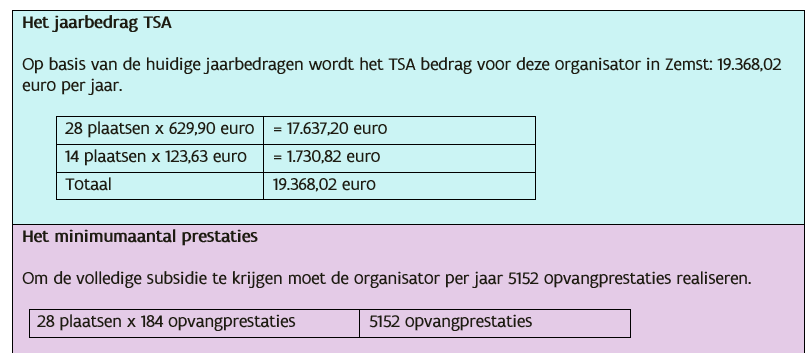 Voorwaarden voor Transitiesubsidie AVT (TSA)
Bovenop de voorwaarden van het kwaliteitslabel:

Minimum aantal opvangprestaties per jaar

Registratie van de aanwezigheden van de opgevangen kinderen. Gegevens van de afgelopen 12 maanden moeten in de opvang ter beschikking zijn 

Jaarlijks bezorgen van de volle, ½ en 1/3de prestaties volgens de richtlijnen van Opgroeien. 
Registratie van de aanwezigheden van de opgevangen kinderen. Gegevens van de afgelopen 12 maanden moeten in de opvang ter beschikking zijn
Subsidies voor specifieke opdrachten
Subsidie voor individuele inclusieve opvang
Deze blijft mogelijk voor locaties die automatisch een label krijgen. Nieuwe locaties die een kwaliteitslabel aanvragen, kunnen dit niet meer aanvragen.
Bedrag blijft hetzelfde als vandaag
De toekenningen die op 1 januari 2022 nog actief zijn, worden ook overgedragen
Bij overname of wijziging rechtsvorm blijft het mogelijk om de subsidie aan te vragen

Wat zijn de voorwaarden?
min of meer zoals vandaag maar aantal zaken geschrapt
Organisator biedt meer intensieve zorgen (infrastructuur, personeel, pedagogisch handelen en/of specifieke pedagogische ondersteuning)
Jaarlijks bezorgen van de opvangprestaties volgens de richtlijnen van Opgroeien
Welke informatie moet je jaarlijks bezorgen
Welke informatie zal je aan Opgroeien moeten bezorgen na afloop van het jaar (of bij stopzetting)
Een overzicht van het aantal opvangprestaties in je TSA locaties
Opgesplitst in volle dag, halve dag en derde dag

Een overzicht van de opvangprestaties voor de kinderen met individuele inclusieve opvang
Op naam van het kind en opgesplitst  in volle dag, halve dag en derde dag (opgelet, hier max 1 per dag)
Enkele bijzonderheden
Subsidies bij overname of verhuizing
Bij overname van één of alle gelabelde kleuteropvang in de gemeente:
De overlater kan subsidie afstaan aan Opgroeien.De overnemer kan, als hij aan de voorwaarden voldoet, dezelfde subsidie aanvragen.

Subsidies blijven behouden bij verhuizing binnen dezelfde gemeente. 
We voorzien dat in dat geval er geen nieuw label moet worden gevraagd. Enkel melding van nieuw adres en wordt aangepast in bestaand dossier.
Verhuizing naar een andere gemeente  verlies van de subsidies
De betaling van de subsidies
Voorshot
Kwartaalvoorschot aan 95% voor:
Transitiesubsidie Attest van toezicht
Geen voorschot:
Subsidie voor individuele inclusieve opvang

Voor TSA houden we rekening met een voorschotpercentage prestaties.
In 2022 gebruiken we hetzelfde % als het voorschotpercentage van 2021.

Na de eerste saldoberekening gebruiken we dan voor de daaropvolgende voorschotten het berekende % op basis van de prestaties 2022.
Saldo en regularisatie
Saldo voor 1 april van het volgende jaar, op voorwaarde dat de gegevens zijn bezorgd.
Regularisatie begin december. Tot 30 november zijn wijzigingen mogelijk in de gegevens.
De inkorting van de overgangstermijn
Inkorting van de overgangstermijn
Is mogelijk in onderling overleg tussen lokaal bestuur en organisatoren.
Elke organisator die recht heeft op subsidies uit het overgangsbesluit moet akkoord zijn. 
Kan ten vroegste vanaf 1/1/2022

Wat gebeurt er bij inkorting van de overgangstermijn?
Alle subsidies in de gemeente. (behalve de subsidie Lokale dienst) die in het overgangsbesluit zijn opgenomen worden stopgezet bij de organisatoren
De som van de subsidies wordt overgedragen aan het lokaal bestuur voor de resterende duur van de overgangstermijn. 

Procedure en aanvraagformulier zijn ter beschikking
Meer informatie in de brochures
Het kwaliteitslabel
Brochure “Het kwaliteitslabel voor de kleuteropvang”  Voorwaarden voor het kwaliteitslabel

Subsidies
Brochure “Subsidies kleuteropvang”  Algemene informatie en voorwaarden
Brochure “Subsidieberekening kleuteropvang”  berekeningsmethoden van de subsidies